Aktualizace Koncepci rozvoje knihoven
Postup prací na novele Koncepce
do 20.11. pošlou pracovní skupiny své podklady a návrhy pro novou Koncepci: cíle, teze, nové priority

26.11. v 10.00 se sejde v NK zvláštní jednání ÚKR – shrnutí výsledků pracovních skupin

Výjezdní jednání ÚKR v Liblici proběhne v termínu – 20.- 22.1.2020 – závěrečná diskuze, strukturování textu

Březen – duben – Koncepce do vlády
Zdroje pro inspiraci
Cíle udržitelného rozvoje (SDGs)
https://www.ifla.org/libraries-development

Národní koncepce realizace politiky soudržnosti v ČR po roce 2020. Podklad pro dohodu o partnerství pro období 2021-2027
https://www.dotaceeu.cz/cs/Evropske-fondy-v-CR/KOHEZNI-POLITIKA-PO-ROCE-2020/Koncepce-CR-pro-politiku-soudrznosti-2021

Databáze strategií
https://www.databaze-strategie.cz/

Metodika přípravy strategií
https://www.mmr.cz/cs/Microsites/PORTAL-STRATEGICKE-PRACE-V-CESKE-REPUBLICE/Nastroje-a-metodicka-podpora/Vystupy-projektu

IFLA Trend Report
https://trends.ifla.org/

IFLA Global Vision
https://www.ifla.org/globalvision
Jaké cíle a priority pro RF?
Současné priority
2.7.1  Posílit financování a stabilitu regionálních funkcí knihoven 
2.7.2 Zefektivnit komunikaci knihoven se všemi stupni veřejné správy a vytvořit spolupracující systém
2.7.3 Provázat poskytování regionálních funkcí knihoven s metodickým pokynem ministerstva kultury k vymezení standardu VKIS
2.7.4  Stabilizovat finanční a personální zajištění výkonu regionálních funkcí a motivovat obce v péči o knihovnu
2.7.5  Zajišťovat a rozšířit nabídku celoživotního vzdělávání pracovníků knihoven, motivovat k jejich stálému profesnímu růstu
2.7.5.1 Zajišťovat vzdělávání metodiků krajských a pověřených knihoven mj. v oblasti metod a cílů komunitně fungujících knihoven	
2.7.6  Preferovat pomoc knihovnám v malých obcích
2.7.7  Podporovat spolupráci knihoven, paměťových a dalších odborných institucí v regionech
2.7.8	Rozšířit a zefektivnit vytváření a cirkulaci výměnných souborů knih a dalších dokumentů v rámci regionu
2.7.9  Podporovat využívání a provoz regionálních automatizovaných systémů
2.7.10 Asistovat malým neprofesionálním knihovnám při aktualizaci webových stránek a zpřístupňování údajů o nabízených informačních zdrojích
IFLA Global Vision
Musíme přizpůsobovat své tradiční role digitální době

Musíme prosazovat zájmy knihoven na všech úrovních

Musíme zajistit, aby si zřizovatelé a další zainteresované strany byli vědomi významu knihoven

Musíme rozvíjet ducha spolupráce a partnerství
Nový cíl: Podpora transformace veřejných knihoven na vzdělávací, kulturní, informační a komunitní centra obcí
Jaké by měly být knihovny v roce 2030?
Tradiční služby
Služby v digitální prostředí
Knihovna jako vzdělávací, kulturní, informační a komunitní centra obcí
Co je potřeba, aby se to stalo?
Co musíme udělat v systému RF?
Co musí udělat jednotlivé knihovny?
Co musí udělat pracovníci knihoven?
Co musí udělat provozovatelé knihoven?
Co musí udělat MK, NK, KK, RK?
Možné dílčí cíle
Objem financování RF je ve všech krajích na stejné úrovní a je pravidelně navyšován nejméně o procento inflace.

Všichni pracovníci krajského úřadu, kteří se podílí na rozhodování o financování RF, vědí, co RF jsou a jako jsou důležité.

Všichni krajští zastupitelé, kteří se podílí na rozhodování o financování RF,  vědí, co RF jsou a jako jsou důležité.

Všichni starostové a další významní zastupitelé obcí vědí, co RF jsou a jako jsou důležité a angažují se o rozvoj své knihovny.

Podporu v rámci regionálních funkcí získají pouze ty knihovny, které dodržují minimální úroveň standardu, o knihovnu pečují a pravidelně ji financují.

Všichni pracovníci knihoven v obsluhovaných obcích mají odpovídající vzdělávání a kompetence, které jim umožňují kvalitní poskytování služeb a péči o rozvoj knihovny.
Možné dílčí cíle
Všichni metodici krajských a pověřených knihoven mají odpovídající vzdělávání a kompetence, které jim umožňují kvalitní poskytování služeb a péči o rozvoj knihovny.

Krajská a pověřené knihovny nabízí kvalitní profesní vzdělávání pro pracovníky knihoven v kraji.

Knihovny spolupracují  se vzdělávacími, paměťovými a dalšími  odbornými institucemi v regionech.

Díky nasazení ICT a lepší spolupráci zefektivní vytváření a cirkulace výměnných souborů knih a dalších dokumentů v rámci regionu.

Všechny knihovny jsou automatizovány a propojeny do jednotné krajské/regionální/celostátní sítě.

Všechny knihovny mají svou webovou stránku odpovídající pravidlům dostupného webu sítě.

Krajské a regionální knihovny podporují transformaci knihoven na vzdělávací, kulturní a komunitní centra ve svém regionu.

Knihovny nabízí široké spektrum služeb v digitálním prostředí
Aktualizace Koncepci rozvoje knihoven
Zpřístupnění děl nedostupných na trhu
Od poloviny 90. let se v českých knihovnách digitalizuje
Zdroje digitalizovaných dokumentů  

Národní digitální knihovna (IOP)
Krajská digitalizace (IOP)
VISK 7 – novodobé dokumenty
VISK 6 Manuscriptorium – rukopisy a staré tisky
Google books v NK ČR
+ další individuální projekty knihoven např. KNAV, MKP, NLK

Odhad ročního přírůstku: 6 až 7 mil. stran
Dlouhodobý cíl: digitalizovat vše, co bylo vydáno na území ČR
Jak probíhaly přípravy
Vyjednávání s kolektivními správci Dilia a OOA-S: červen 2017 až červen 2018
Jednání s MK ČR o financování licence na zpřístupnění děl nedostupných na trhu: červen 2018 – září 2019
Rozvoj systému Kramerius – RIGHTLIB - společný projekt KNAV, MZK a NK ČR 
Přípravy v NK ČR
Tři etapy zpřístupnění digitálních knih a časopisů
Zpřístupnění na místě samém
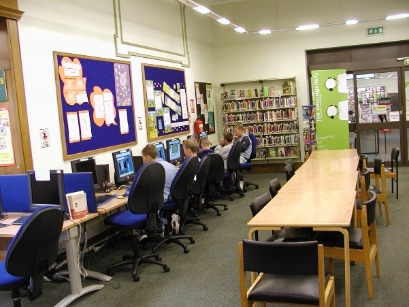 Vzdálený přístup z domova 
a ze zaměstnání
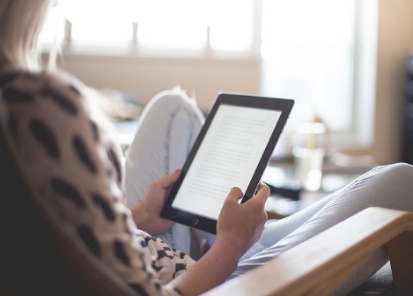 Zhotovení tištěné nebo
digitální kopie za úplatu
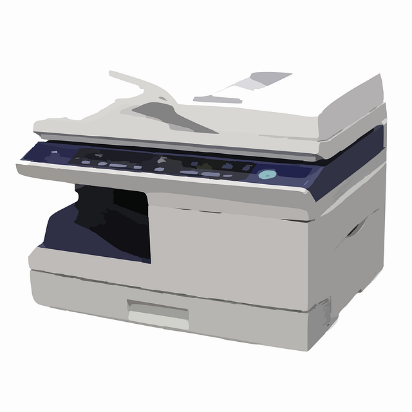 Podmínky zpřístupnění
NK ČR provozuje Seznam děl nedostupných na trhu a Národní digitální knihovnu
Etapy zpřístupnění
Knihy a periodika vydaná do roku 1989 – v r. 2019
Knihy a periodika vydaná do roku 2007 – v r. 2021
Knihy a periodika – 6 měsíců nedostupné na trhu – 2024?
Knihovna uzavře smlouvu s NK ČR
Zajištění technických podmínek
Registrovaní uživatelé – bezplatný přístup
NK ČR hradí licenci za zpřístupnění – roční platby bez DPH:
Smlouva mezi NK ČR a knihovnou
Knihovna je evidovaná podle knihovního zákona č. 257/2001.
NK ČR poskytuje knihovně (uživateli)
Službu zobrazení na místě
Službu vzdáleného přístupu.
Služba je poskytována registrovaným čtenářům.
Knihovna má kvalitní připojení k internetu a poskytne pro službu zvláštní počítač.
NK ČR poskytne knihovně program, které znemožní zhotovení tištěné nebo digitální kopie.
Knihovna zakáže čtenářům zhotovení kopie pomocí fotoaparátu či mobilního telefonu
V případě porušení autorských práv knihovna
Přeruší poskytování služeb
Poskytne kolektivním správcům nezbytné údaje o čtenáři
Podmínky a povinnosti registrovaného čtenáře
Vzdálený přístup je chráněn technickým opatřením: každý registrovaný čtenář má svůj login a heslo pro přístup do NDK.
Služba je určena výhradně pro účely výzkumu nebo soukromého studia.
Dílo zobrazené v NDK lze pouze číst.
Nesmí se zhotovit jakékoli rozmnoženiny zobrazeného díla, ať s použitím předmětného nebo jiného zařízení (zejména tiskárny, fotoaparátu nebo mobilního telefonu), odstranění identifikačních znaků rozmnoženiny a poskytnutí rozmnoženiny v jakékoli podobě další osobě.
Čtenář nesmí poskytnout přístup do NDK třetí osobě.
Při porušení podmínek knihovna přeruší službu vzdáleného přístupu.
Čtenář dává souhlas k poskytnutí svých osobních údajů kolektivnímu správci.
Postup implementace
MK ČR – rozhodnutí a úhradě licence - ???
NK ČR – uzavření licenční smlouvy s Dilia a OOA-S
NK ČR – provoz Systému děl nedostupných na trhu a Národní digitální knihovny
Testování do konce roku 2019 – krajské knihovny….
Knihovna AV ČR – rozvoj systému Kramerius
Rok 2020 – postupné zapojování knihoven

Uzavření smlouvy mezi NK a knihovnou
Samostatný počítač
Určen pouze pro čtení dokumentů
Nemožnost zhotovit tiskovou a digitální kopii
Vyhlášení dotačních programů MK ČR30.9. 2019
VISK 1
Zaměření na implementaci Koncepce rozvoje knihoven, zejména na:
koordinace aktivit v rámci jednotlivých podprogramů VISK, včetně aktualizace jejich obsahového zaměření a cílů,

realizace projektů s celostátním dopadem, vedoucích k naplnění Koncepce rozvoje knihoven,

podpora projektů tvorby celostátních standardů pro dlouhodobou archivaci digitálních dokumentů (standardizace dat i metadat).
VISK 2
a) základní kurzy dovedností na úrovni ECDL (European Certification of Digital Literacy)
b) nástavbové a expertní kurzy v oblasti ICT
c) inovační přípravné kurzy k získání certifikátu ECDL
d) elektronické zdroje a služby; automatizované procesy v knihovnách, práce s volně dostupnými softwarovými nástroji
e) rozvoj digitálních kompetencí v knihovnách, práce s novými médii (např. práce s chytrými telefony, tablety apod.)
f) tvorba výukových multimediálních materiálů (např. e-learning, webináře)
g) tvorba, příprava a realizace knihovnických rekvalifikačních kurzů pro získání odborné způsobilosti podle Národní soustavy kvalifikací 
h) prohlubování odborných způsobilostí (kompetencí) podle NSK (např. orientace v nakladatelské politice, zpracování jmenného katalogizačního záznamu dle platných standardů)
i) kurzy pedagogického minima pro knihovníky, lektorské a prezentační dovednosti
VISK 3
PODPORA PROJEKTŮ CELOSTÁTNÍHO VÝZNAMU, ZLEPŠENÍ VZÁJEMNÉ KOOPERACE KNIHOVEN v oblasti získávání, zpracování a sdílení informačních zdrojů, zejména: 
vytváření celostátních a regionálních kooperačních systémů na bázi ICT,
podpora centrálních služeb pro systém knihoven ČR,
podpora zapojování do Centrálního portálu knihoven,
podpora nadstandardního technologického vybavení knihoven.
ZAHÁJENÍ A POKRAČUJÍCÍ AUTOMATIZACE: 
knihovnických činností v knihovnách menších měst a obcí zejména prostřednictvím regionálního kooperačního systému; projektům, řešícím koordinovanou implementaci knihovního systému v rámci regionu bude udělena priorita;
zpřístupnění on-line katalogu knihovny a dalších zdrojů na internetu zejména prostřednictvím regionálního kooperačního systému.
PODPORA ZAHÁJENÍ VÝPŮJČEK E-KNIH V ČESKÉM JAZYCE (nákup licencí) pro základní knihovny zřízené příslušným orgánem obce (tj. obecní a městské veřejné knihovny).    Bude limitován počet balíčků
VISK 3
PODPORA UPGRADE automatizovaného knihovního systému.
podpora VYBUDOVÁNÍ A Obnovy techNického vybavení knihoven jako center celoživotního vzdělávání v oblasti informační gramotnosti pro veřejnost
i odborníky.
PODPORA VŠEOBECNÉ DOSTUPNOSTI KNIHOVNICKÝCH SLUŽEB PRO OBČANY SE ZDRAVOTNÍM POSTIŽENÍM: 
nákup technických zařízení (s výjimkou běžného hardwaru) a softwaru umožňujících zpřístupnění knihovních fondů, elektronických informačních zdrojů a služeb v knihovnách nevidomým, slabozrakým a sluchově postiženým, 
úpravy webu pro potřeby nevidomých a slabozrakých.
PODPORA VYUŽITÍ NÁSTROJŮ PRO LTP: 
nasazení SW nástrojů pro podporu dlouhodobé ochrany digitálních dat a vytváření, validaci a opravy archivačních balíčků, 
vytvoření dokumentace pro selfaudity typu DSA, 
nasazení politik bitové ochrany, 
vylepšení zálohování (nasazení NAS atp.).
SPECIÁLNÍ VYBAVENÍ INTERAKTIVNÍCH UČEBEN A DÍLEN V KNIHOVNÁCH
K 21   ??????
Podpora práce s národnostními menšinami a integrace cizinců
realizace výstav, besed, soutěží;
nákup knihovního fondu pro národnostní menšiny.
Podpora všeobecné dostupnosti knihovnických služeb pro občany se zdravotním postižením
Nákup knihovních fondů pro nevidomé a slabozraké - dotace je určena pouze na nákup zvukových knih a licencí k jejich užívání. Zvukové knihy jsou určené výhradně k půjčování zrakově postiženým a zdravotně postiženým, jimž rozsah postižení znemožňuje číst tištěné dokumenty.
Nákup technických zařízení (s výjimkou běžného hardware) umožňujících zpřístupnění knihovních fondů a elektronických informačních zdrojů v knihovnách nevidomým a slabozrakým a služeb sluchově postiženým.
Kulturní, výchovná a vzdělávací činnost
Projekty zaměřené na rozvoj čtenářství, celoživotního učení, přednášky, semináře, besedy, soutěže a výstavy, vydávání publikací, podpora komunitní činnosti knihoven a služeb pro skupiny ohrožené sociálním vyloučením, akce k významným literárním výročím.
Návrh – Komunitní knihovna
Podpora práce s vyloučenými skupinami a skupinami ohroženými sociálním vyloučením:
akce, aktivity a programy zohledňující sociální hledisko a/nebo zaměřené na řešení sociálního problému; nákup knihovního fondu pro národnostní menšiny;
vyloučení a vyloučením ohrožení: národnostní menšiny, cizinci, rodiče na rodičovské dovolené, senioři, matky samoživitelky, lidé ohrožení závislostí, lidé bez domova, lidé s psychickými problémy.
Podpora všeobecné dostupnosti knihovnických služeb pro občany se zdravotním postižením.
Podpora komunitní činnosti knihoven:
akce, aktivity a programy posilující lokální komunitu/komunity (včetně tématu lokální historie, sousedských setkávání, svépomocného komunitního učení);
mapování místních komunit (zjišťování, popisování a propojování lokálních aktérů v místě působení knihovny)
Podpora čtenářství:
akce, aktivity, programy zaměřené na rozvoj čtenářství (besedy, soutěže a výstavy, vydávání publikací, knižní kluby, akce k významným literárním výročím…).
Podpora celoživotního učení, rozvoje občanské gramotnosti a otevírání tématu udržitelnosti:
Vyhlášení dotačních programů MK ČR30.9. 2019